Power
Definition
Whiteboards
Power
power = work
          time
P = IV = I2R = V2
		     R

P: Power in W
I: Current in Amps
V: Voltage in Volts
R: Resistance in Ohms
Derive  all eqn using:
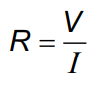 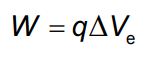 I = q/t
Example 1:  If a car stereo uses 850 Watts of power, how many Amps does it use at 12 V? (71 A)






Example 2:  If you have 128 mA of current running through a 560 ohm resistor, what power will it dissipate, and what is the voltage across it? (9.2 W, 72 V)
Whiteboards
1 | 2 | 3 | 4 | 5 | 6
A heating element draws 2.07 A from a 12.0 volt source.  What is the power it consumes?
24.8 W
What is the current flowing in a 75 W light bulb connected to 120 V?
0.625 A
What is the power used by a 0.135 ohm heating element connected to a 24.0 V source?
4270 W
A 345 mW light bulb draws 12.8 mA of current.  What is its resistance?
2110 
A 0.25 Watt 1000. ohm resistor can be connected to what maximum voltage?
16 V
What maximum current can flow through a 50.0 ohm resistor that is rated at 10.0 Watts?
447 mA